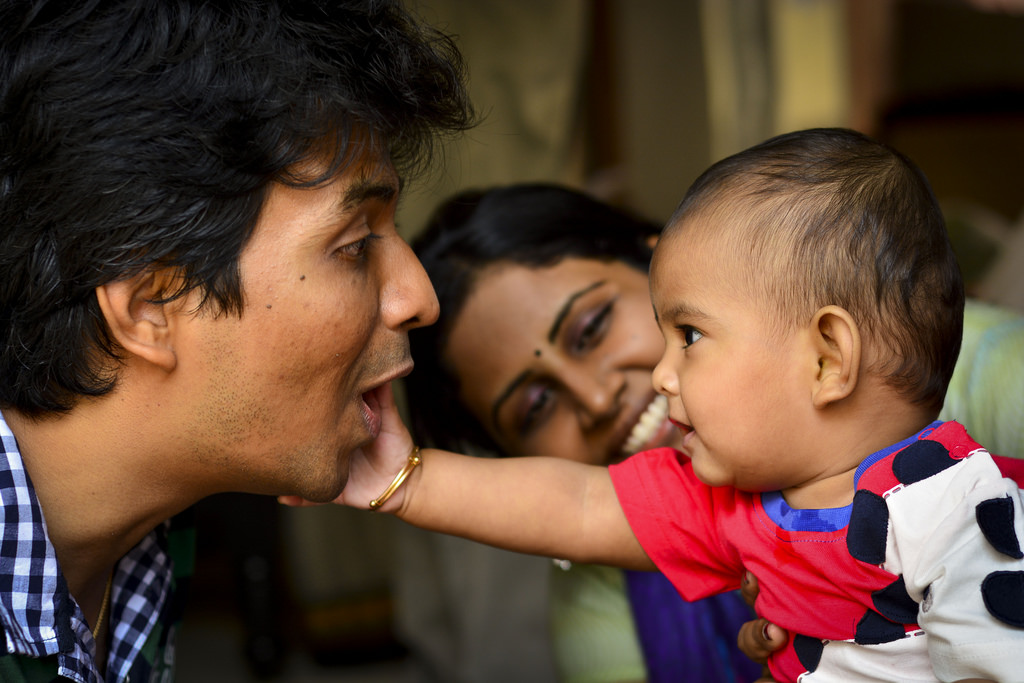 Using VROOM in WIC
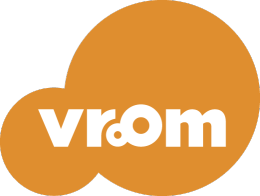 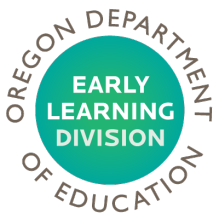 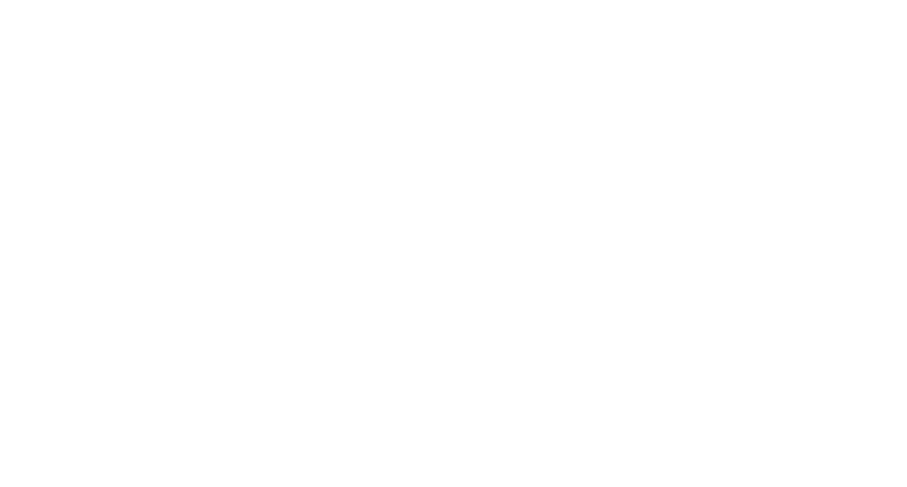 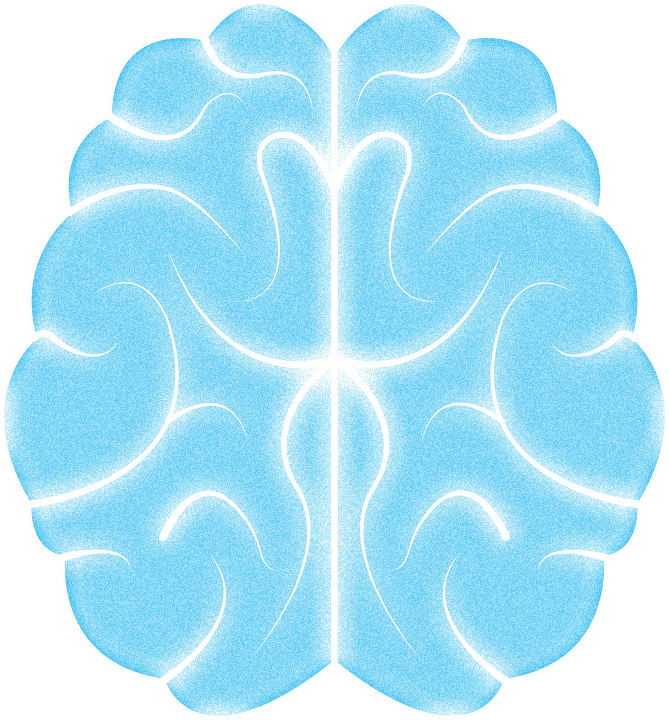 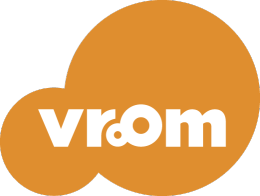 Why                ?
Follow up to the brain development session and materials provided at the 2016 WIC Statewide Meeting
Provides you with tools to connect parenting and brain development to meal time, snack time, and play time. 
Vroom fits as neatly as possible into every family’s frantic, crazy, beautiful life.
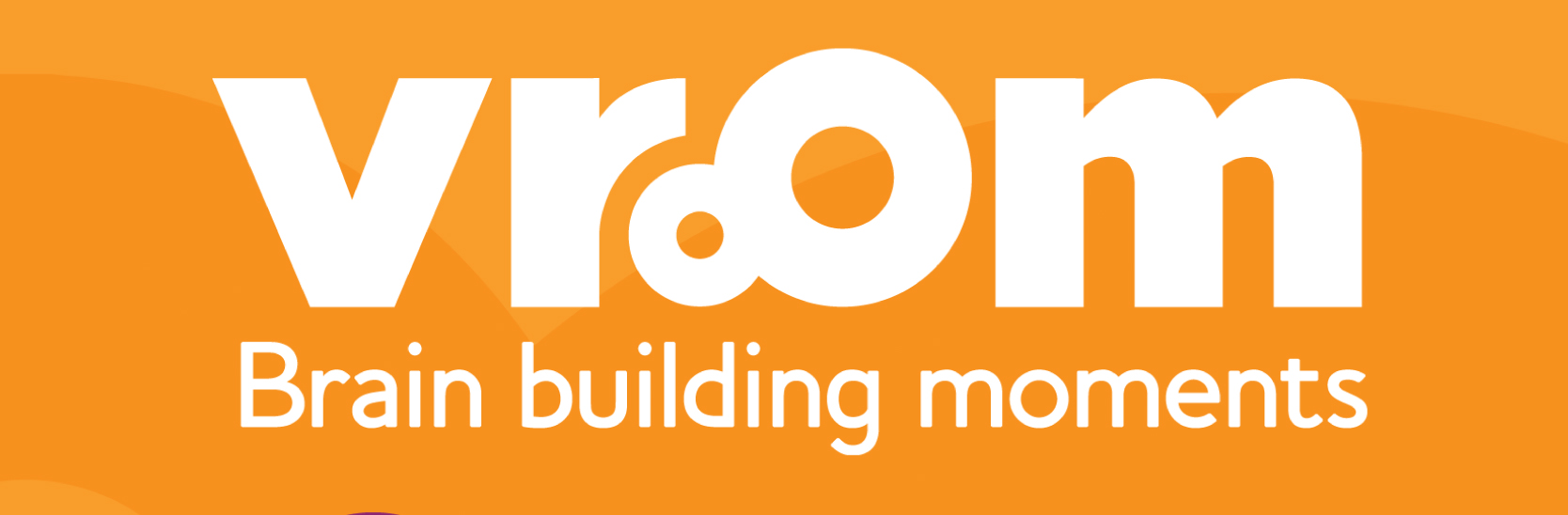 Watch this video: https://www.youtube.com/watch?v=MFrtoBkg3QE
[Speaker Notes: Ari’s WIC /Vroom video]
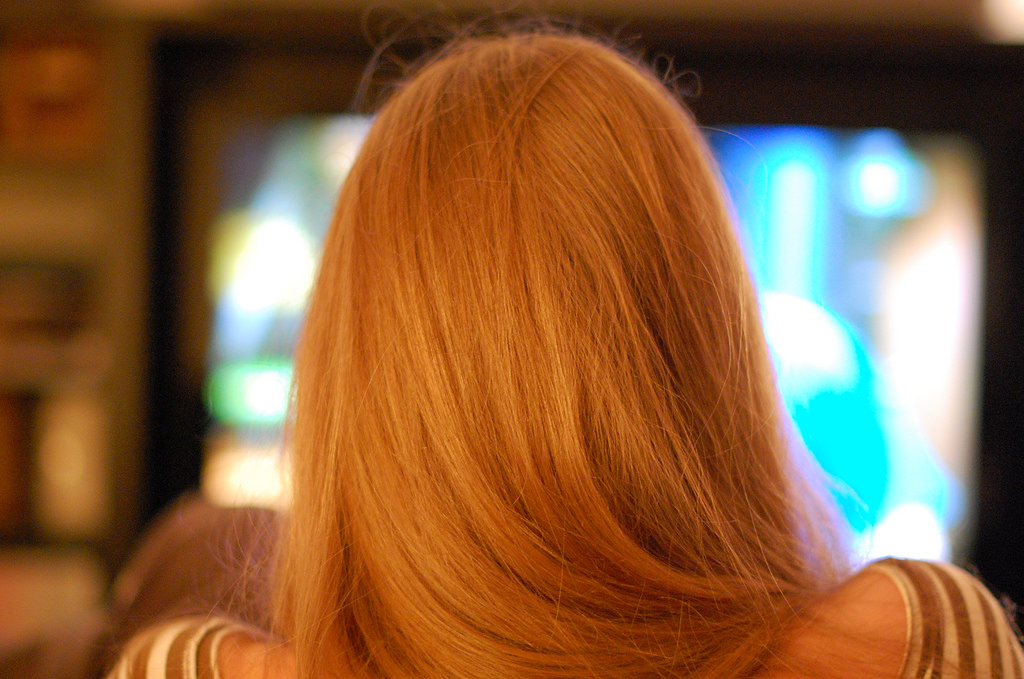 What did you think?
What were key points in the video?
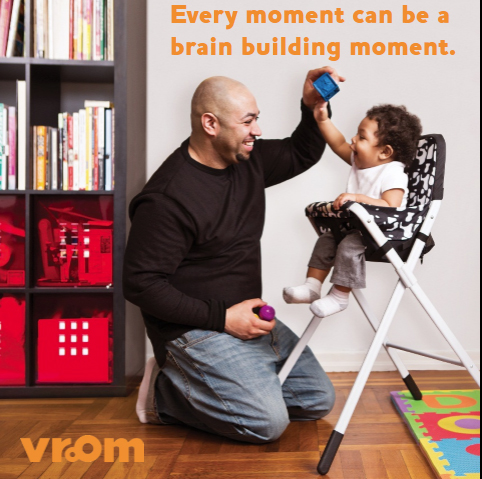 How does “serve and return” work?
How does the Vroom app help parents?
How could you use Vroom concepts and tools in WIC?
Vroom focus
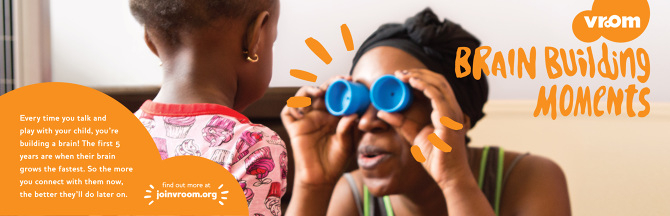 Every caregiver wants to help their child succeed
The first 5 years are when brains grow the fastest
Every caregiver can be a brain builder
Doesn’t take extra money, time, planning or “stuff”
A short conversation with the child during everyday activities is all it takes
The Daily Vroom App appeals to young families
Daily reminders are fun and geared to the age of their child
WIC-specific Vroom tip cards
Take a look at your packet!
[Speaker Notes: Distribute WIC Vroom tip cards]
Color coded by age
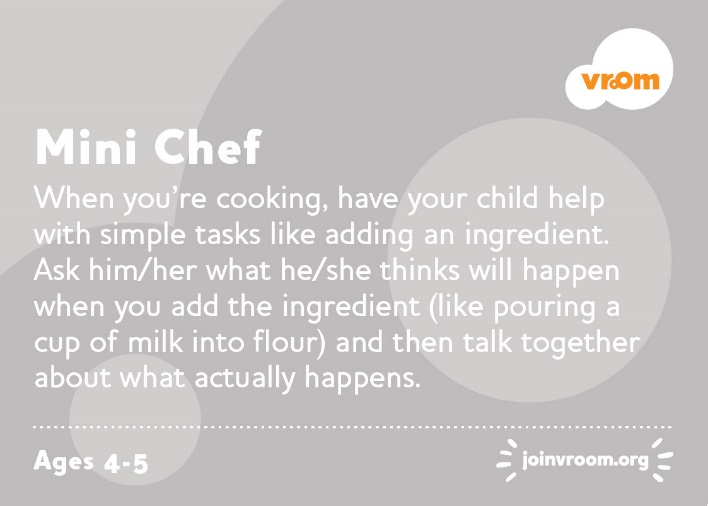 Developmentally appropriate for each age group
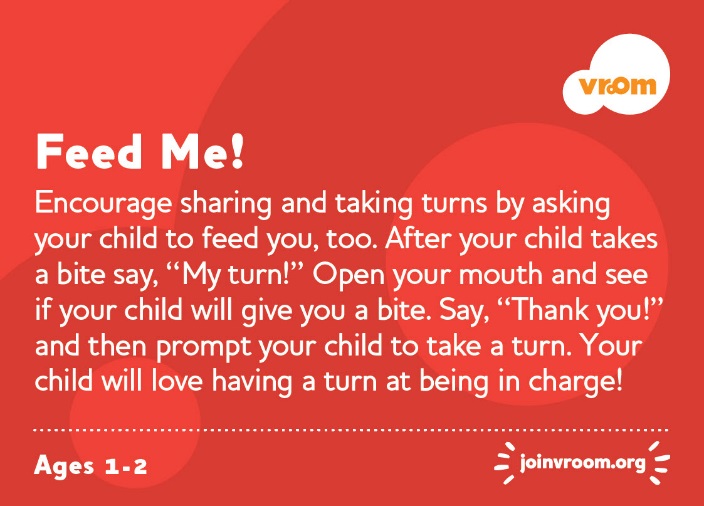 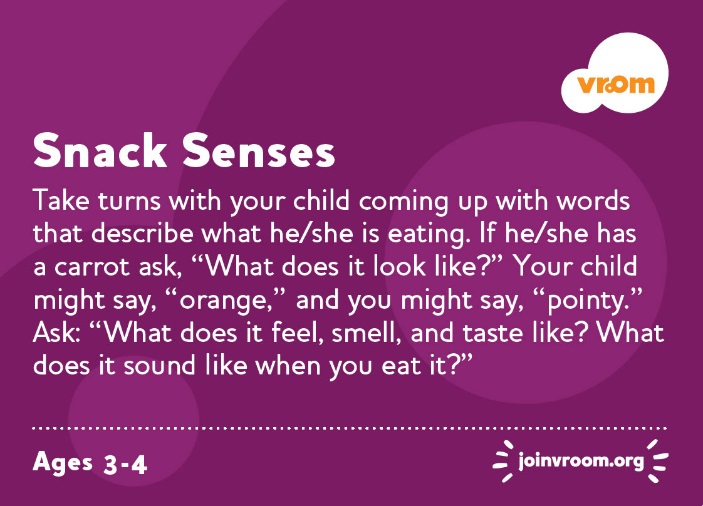 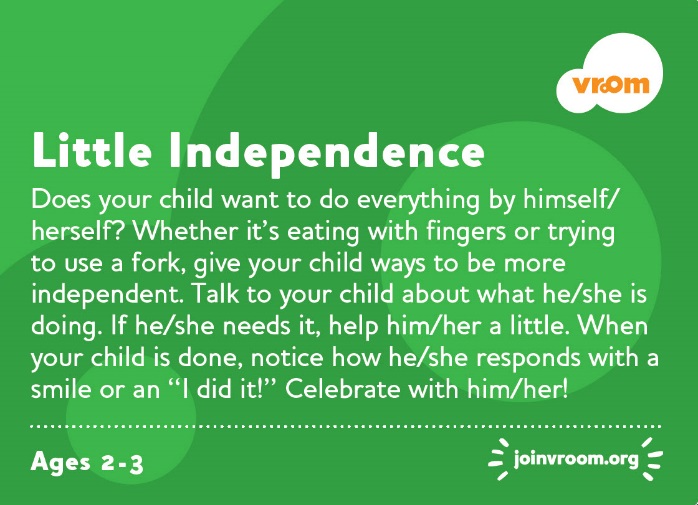 Related to meal time, snack time, and play time
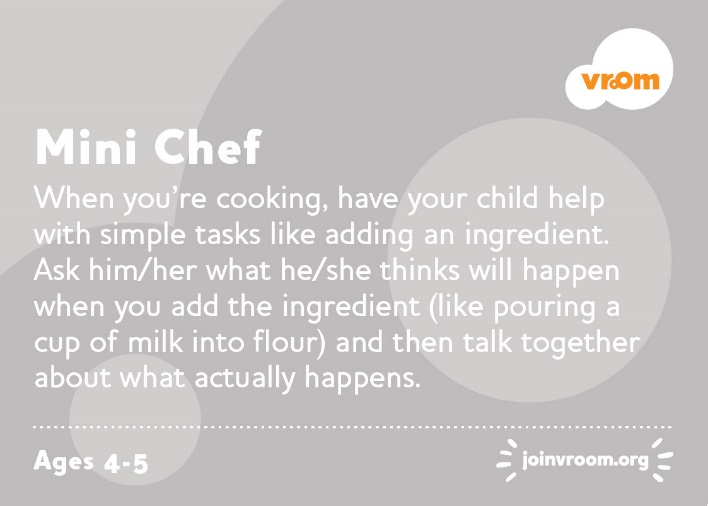 Perfect for WIC nutrition based counseling!
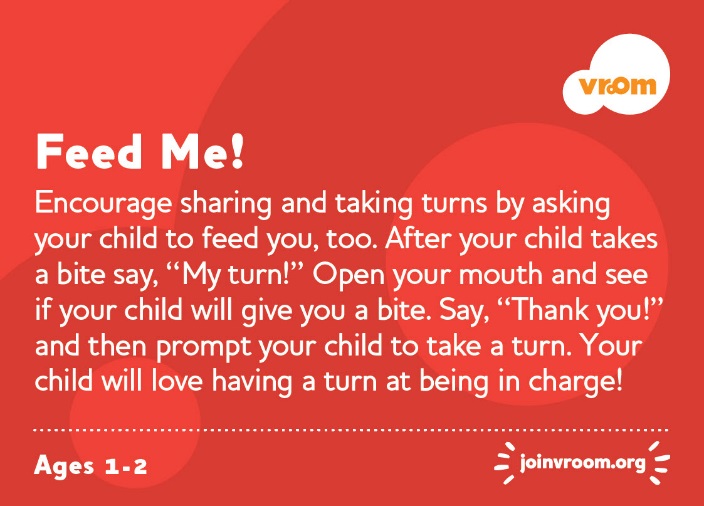 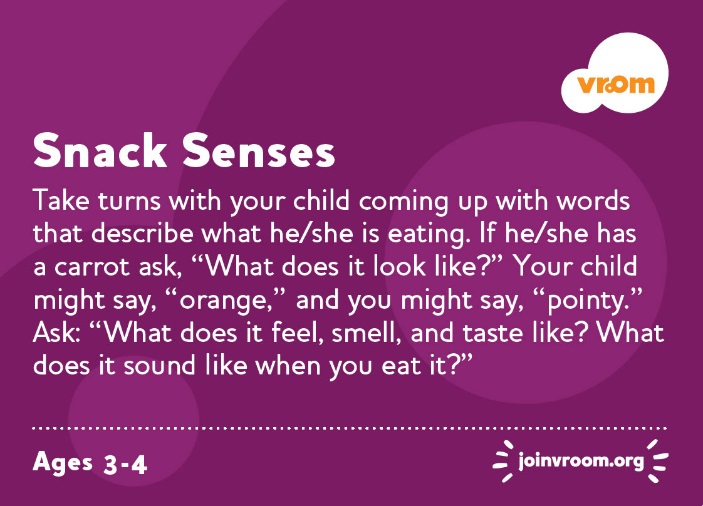 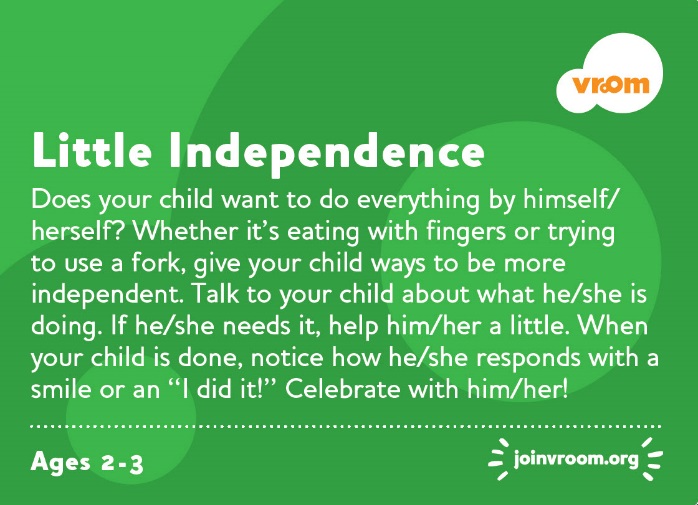 “Serve and Return”
Each Vroom brain building idea gives an example of how caregivers can interact back and forth with their child.
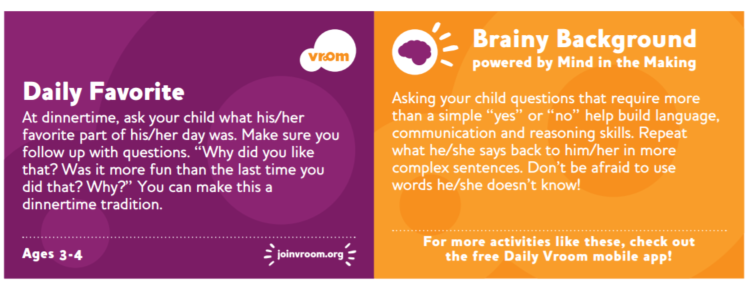 Brainy Background
Parents or caregivers can see how each conversation helps their child’s brain development.
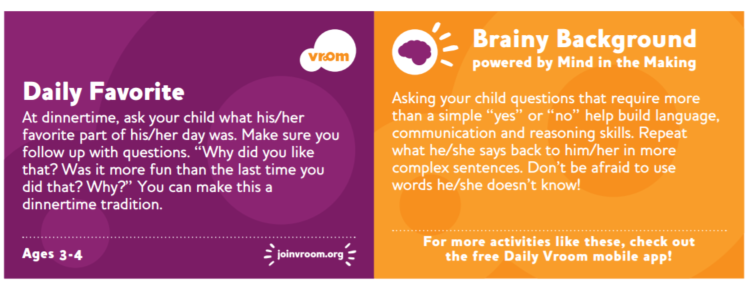 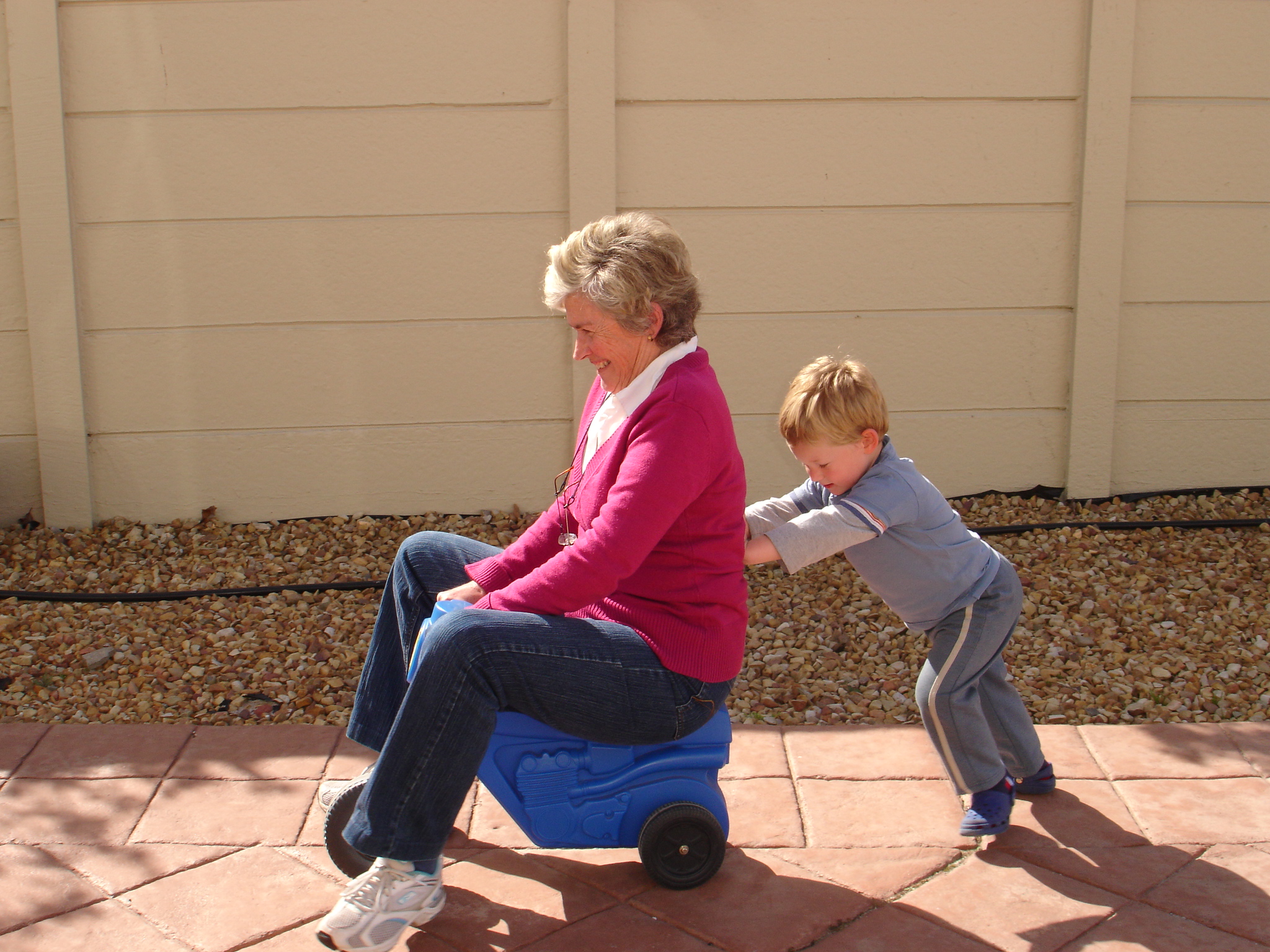 Using Vroom concepts in WIC
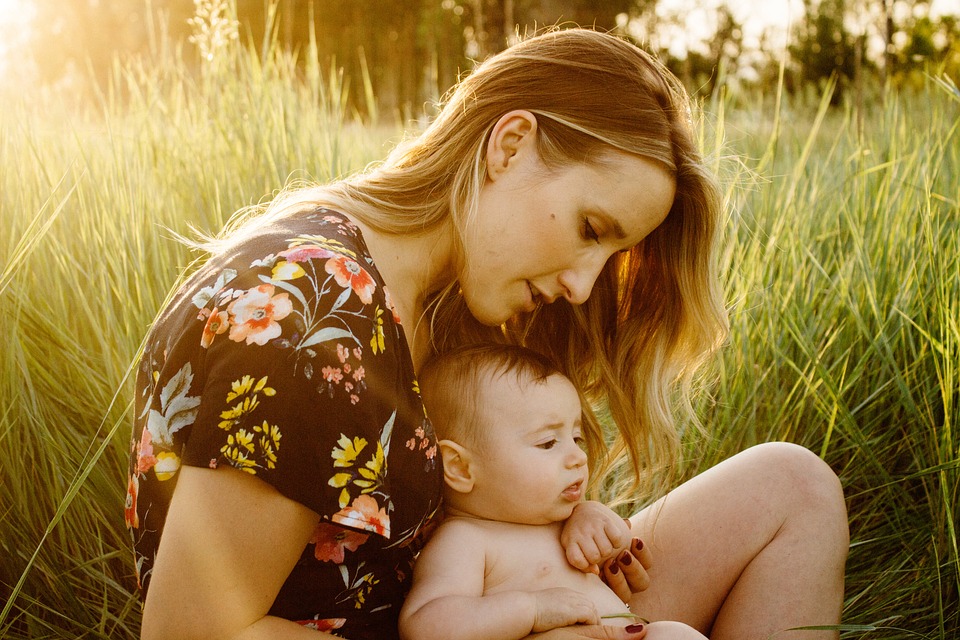 Build Confidence – You have what it takes!
How can WIC help?
Watch this video:
https://www.youtube.com/watch?v=PB1Uo9nbIVU 




What could you say to caregivers that would help them feel this way?
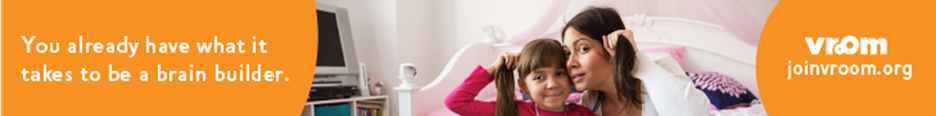 Bulletin board idea
Look inside for a free “Brain Builder” kit
Use tape and staples to make a hinge for a tag board door
Ribbon or string loop to make a door handle
When the door is opened…
Hang a shatterproof mirror underneath
Consider putting Vroom information nearby, such as sample activities and instructions on how to download the Daily Vroom app.
You already have all it takes!
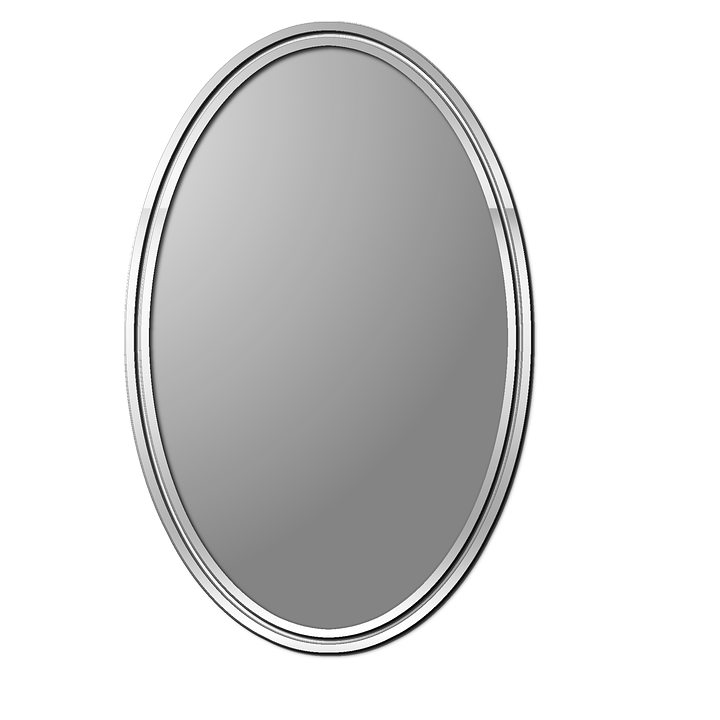 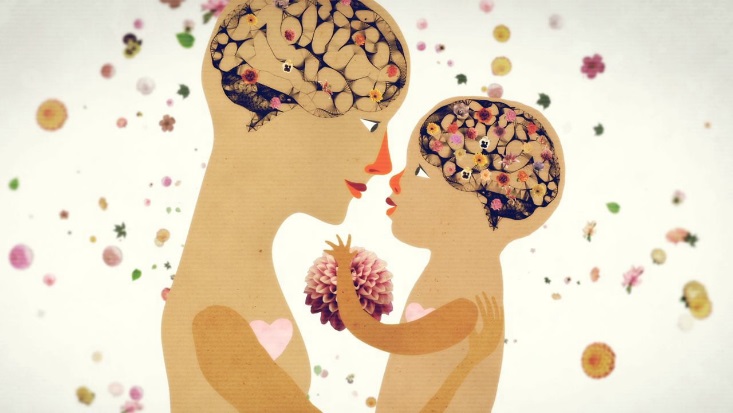 Case study: Busy Bonnie
Bonnie is in your clinic for Bella’s 6 mo. mid-cert health check. She is feeling overwhelmed trying to start solids for Bella when she also has 2 year old Benny eating at the table. She wants to sit with them while they eat and help them eat better, but feels overwhelmed.
What would you say to Bonnie?
Are there any Vroom tips that might help?
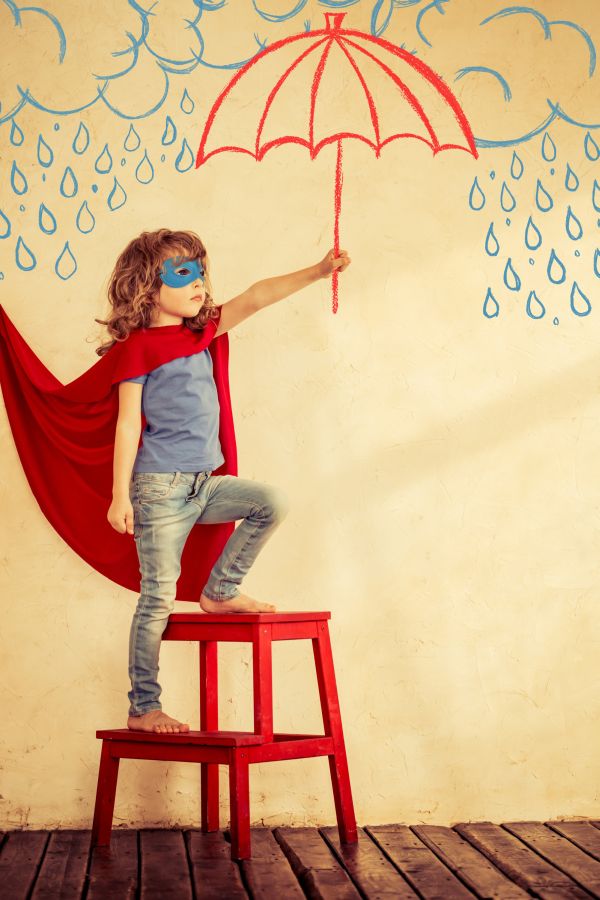 Ideas for 
older WIC kids
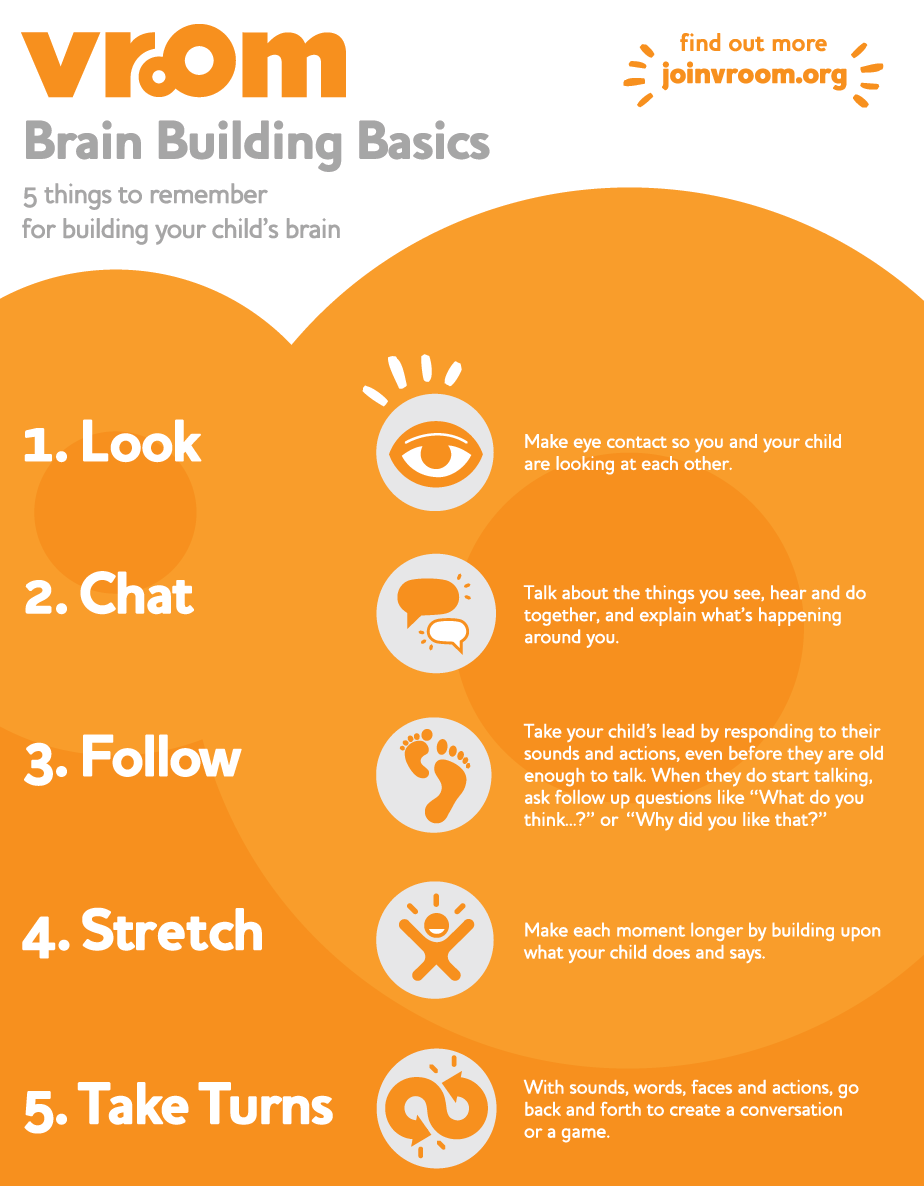 WIC can offer Brain Building Basics
Watch this video
https://www.youtube.com/watch?v=WQNm4ASB7iY
Tip cards for 3-4 and 4-5 year olds
When kids are older, there may be fewer “nutrition concerns”. This gives you a chance to explore meal time as a brain building time.
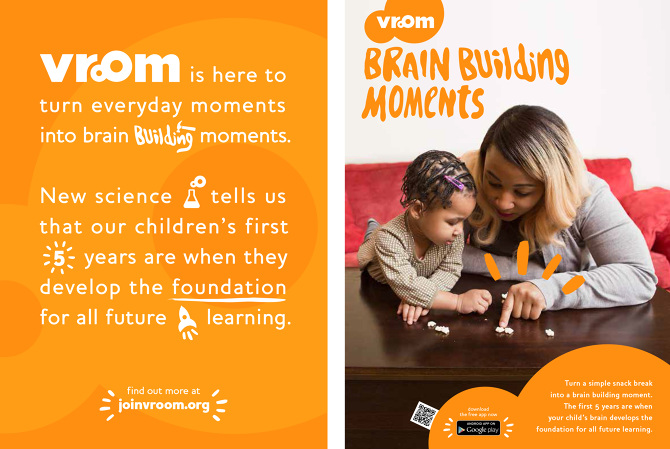 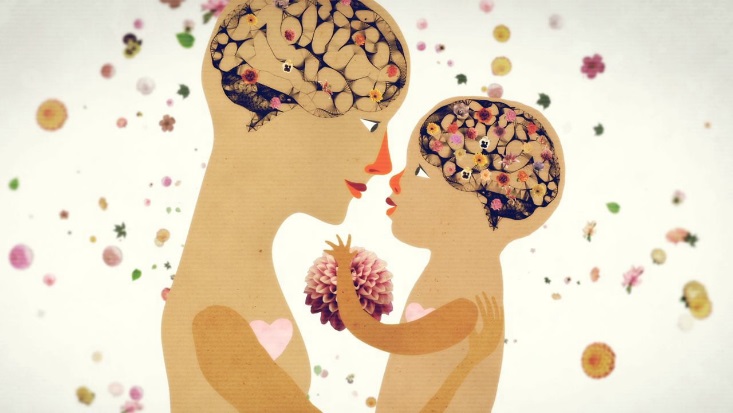 Case study: Kate’s kids
Kate has been on WIC for a long time with Kiko (3) and Kilea (4). Kiko and Kilea are both normal active kids that keep Kate busy. At today’s certifications, there really are no concerns to speak of.
How might you introduce Vroom concepts to Kate?
What Vroom tips would you offer?
How would you connect meal time and brain development?
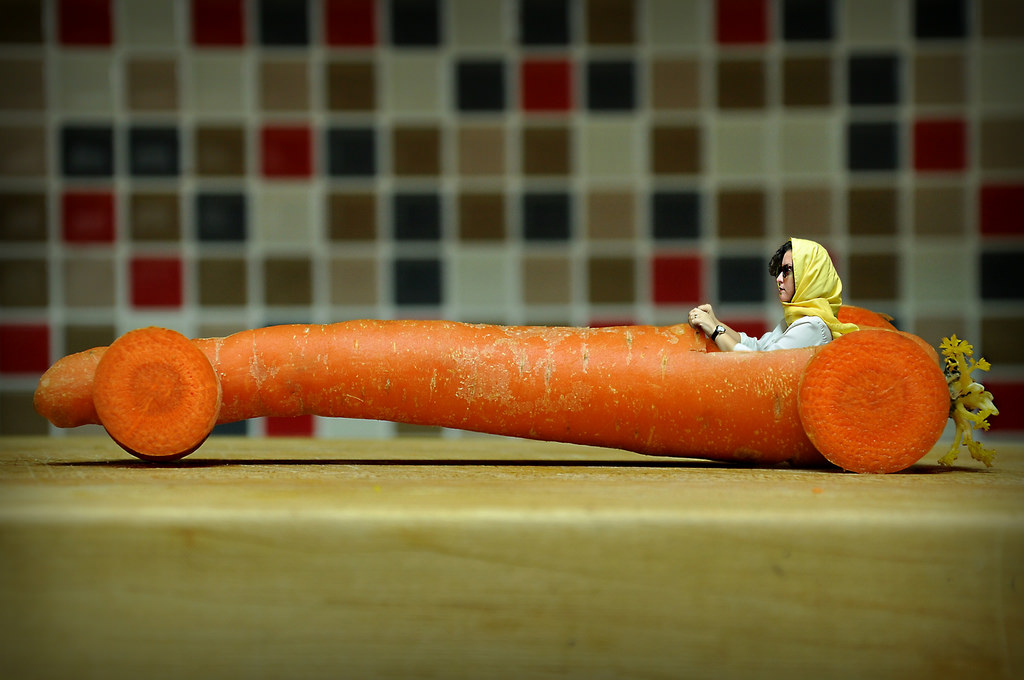 Vroom in NE and groups
Vroom, vroom!
Using the free Daily Vroom App
Watch the video.
https://www.youtube.com/watch?v=trm38G2e5NE
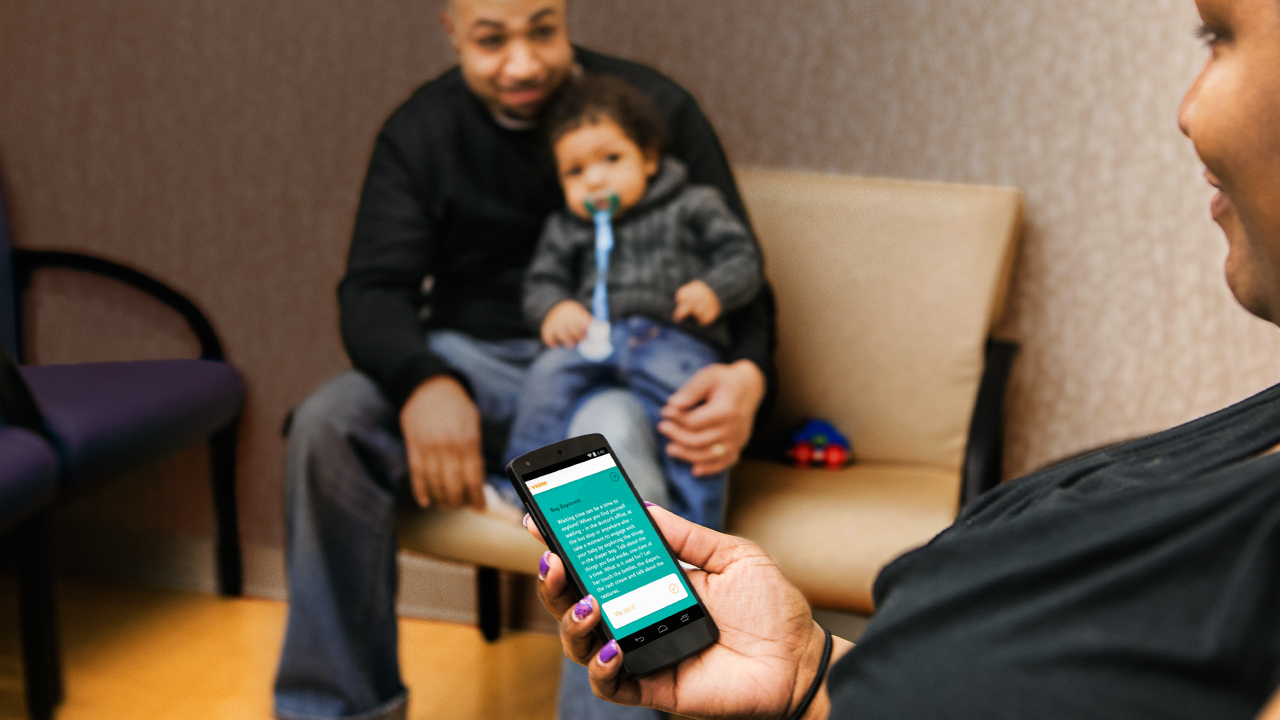 Using the free Daily Vroom App
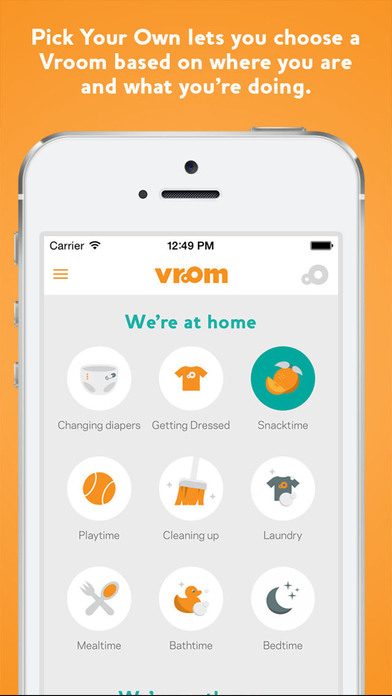 While the tip cards give examples, the free app gives over 1,000 activity ideas.
A new idea customized for the family is delivered directly to the participant’s phone each day.
Caregivers can look for ideas based on where they are and what they are doing. 
Available in English and Spanish
Caregivers get feedback
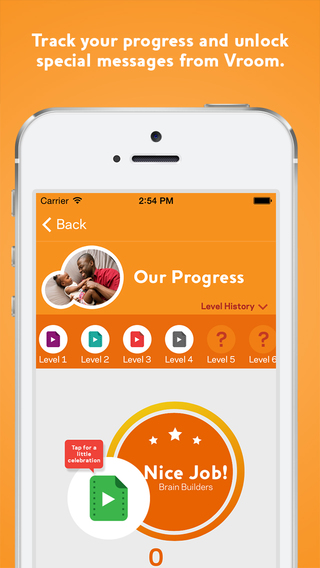 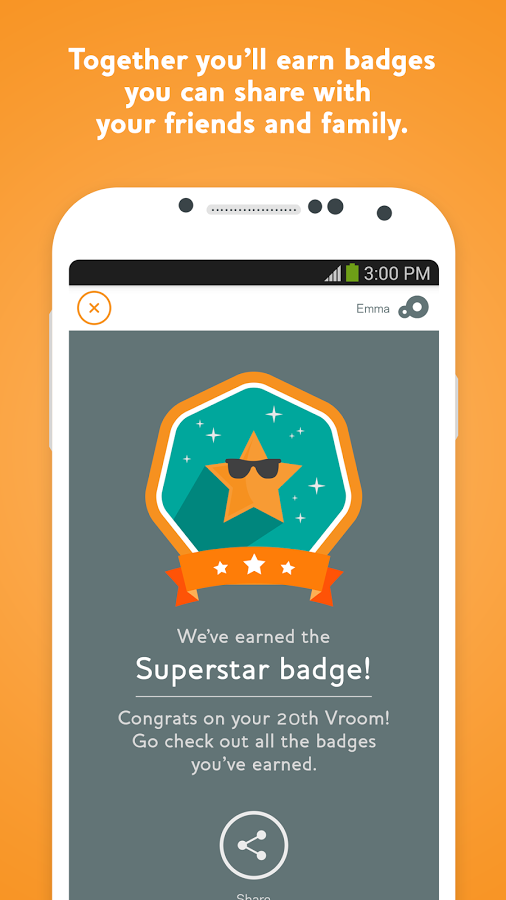 Everyone likes to be told they are doing a nice job and kids love to earn badges.
Using Vroom in groups
What groups do you provide that might lend themselves to using Vroom concepts?
How would you include the idea of “serve and return” during a session on family meal times?
How might you use brain building basics in groups?
Look
Chat
Follow
Stretch
Take turns
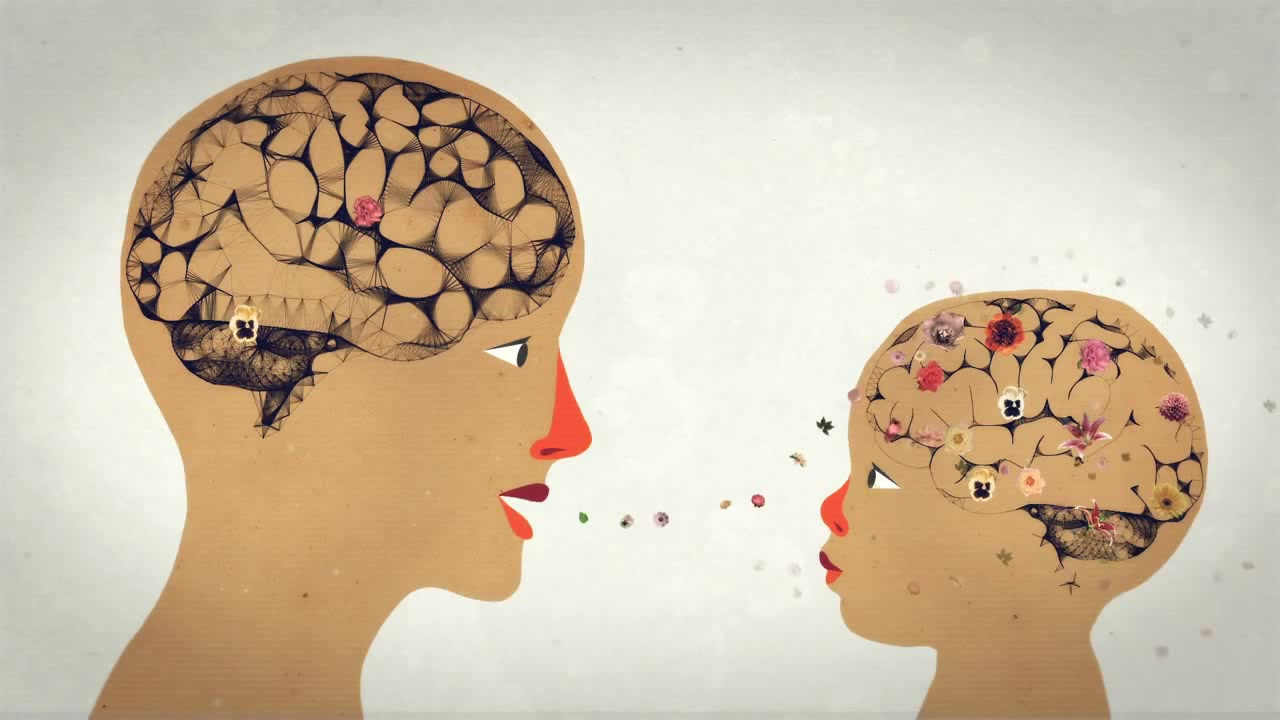 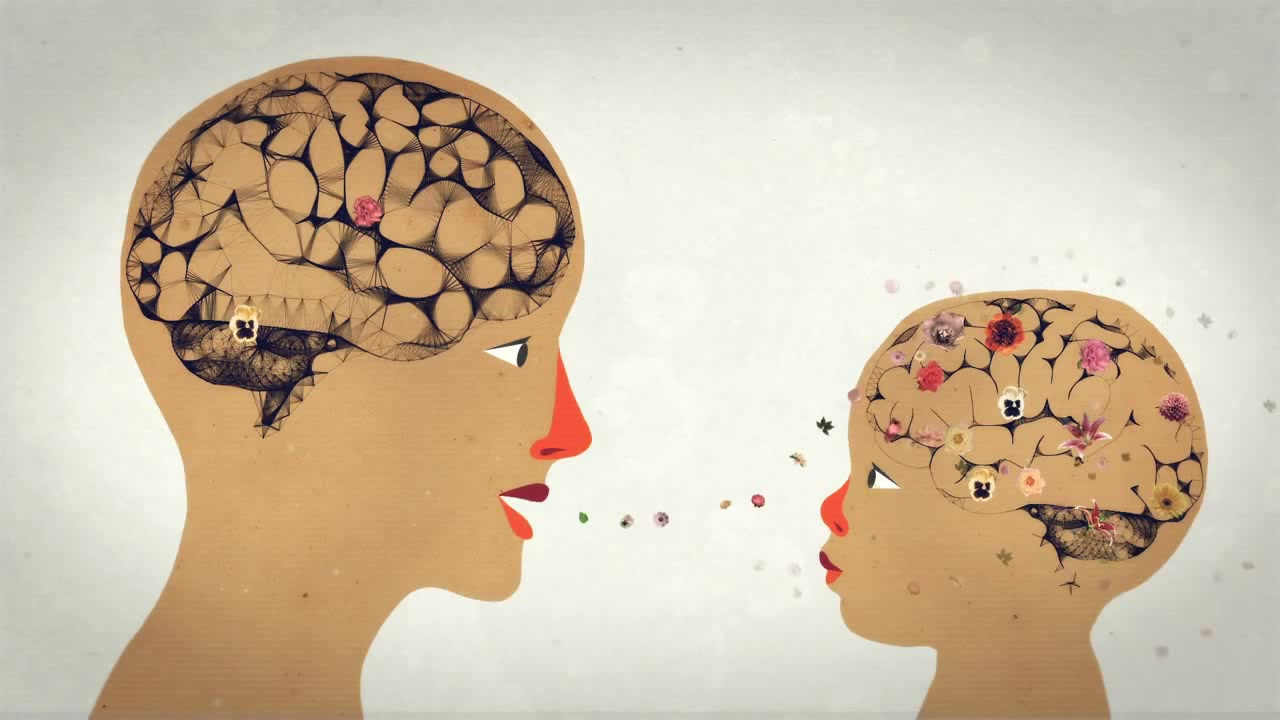 Ideas
Have caregivers look at WIC tip cards (ages 0-1)  in an infant feeding class and ask to find one that works for their family.
Show one of the Vroom videos in a family meal group and ask caregivers to give examples of brain builders that they do with their children at meal time.
Invite folks to download the app and find a movement tip for their child in a physical activity group.
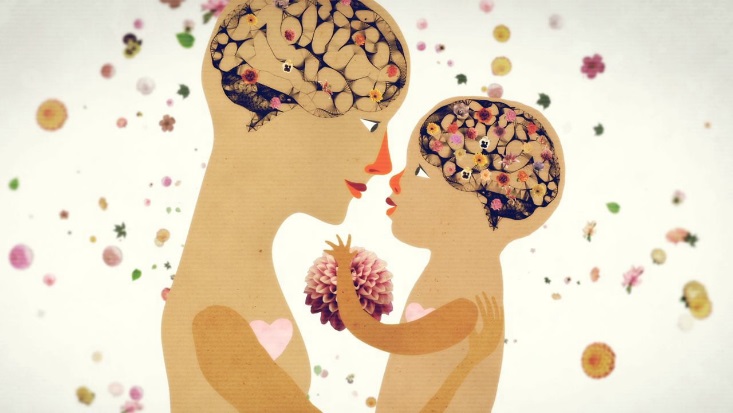 Case study: Gabi’s group
Gabi is leading a NE group on Family Meal Times. She always gets lots of questions about introducing new foods and kids behavior at the table. She usually has 5 or 6 caregivers with their kids in the group.
How could Gabi include Vroom concepts in her group?
What Vroom tools might Gabi use?
How would you connect meal time and brain development in this group?
For more info
For more information or to sign up for the app
http://www.joinvroom.org/parents 




Questions? Contact Ari Wubbold at ari.wubbold@state.or.us or 503-378-2572
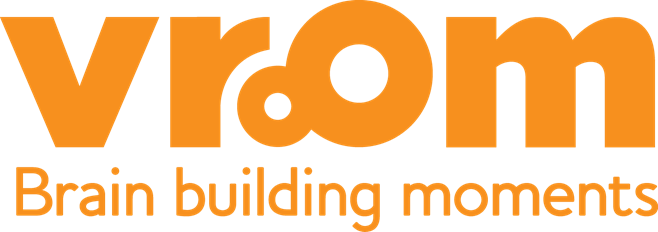 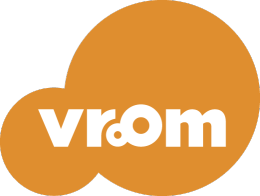 and
A perfect partnership
A huge thank you to our Vroom partner: Ari Wubbold, Vroom Coordinator/Public Affairs Specialist, Early Learning Division, Oregon Department of Education